Projeto de Circuitos CombinacionaisAritméticos
GSI008 – Sistemas Digitais
Universidade Federal de Uberlândia
Faculdade de Computação
Prof. Dr. rer. nat. Daniel D. Abdala
Na Aula Anterior ...
Prof. Dr. rer. nat . Daniel Duarte Abdala
2
Nesta Aula
Circuito para o Meio Somador;
Circuito para o Somador Completo;
Circuito para o Somador de 8 bits;
Circuito para o Meio Subtrator;
Circuito para o Subtrator Completo;
Circuito para o Subtrator de 8 bits.
Prof. Dr. rer. nat . Daniel Duarte Abdala
3
Problema
Construir um circuito digital capaz de somar dois números 8 bits.
ov
c7
c6
c5
c4
c3
c2
c1
1
1
1
1
1
1
a7
a6
a5
a4
a3
a2
a1
a0
1
0
1
1
0
0
0
1
b7
b6
b5
b4
b3
b2
b1
b0
0
0
0
0
1
1
1
1
+
+
s7
s6
s5
s4
s3
s2
s1
s0
1
1
0
0
0
0
0
0
Prof. Dr. rer. nat . Daniel Duarte Abdala
4
Meio Somador
s0 = a0 ⊕ b0
a0
s0
b0
cOUT = a0 ⋅ b0
a0
cOUT
b0
Prof. Dr. rer. nat . Daniel Duarte Abdala
5
Somador Completo
Somador para os demais bits
sn =	(ān⋅b̄n⋅cn)+ (ān⋅bn⋅c̄n)+
	(an⋅b̄n⋅c̄n)+ (an⋅bn⋅cn)
sn =	 ān⋅[(b̄n⋅cn)+ (bn⋅c̄n)]+
	 an⋅(b̄n⋅c̄n)+ (bn⋅cn)
sn =	 ān⋅(bn⊕cn) + an⋅(bn⊗cn)
sn =	 ān⋅(bn⊕cn) + an⋅(bn⊕cn)
sn =	 an⊕ bn⊕cn
Prof. Dr. rer. nat . Daniel Duarte Abdala
6
Somador Completo
cout =	(ān⋅bn⋅cn)+ (an⋅b̄n⋅cn)+
	(an⋅bn⋅c̄n)+ (an⋅bn⋅cn)
b̄n
bn
ān
1
1
1
1
an
c̄n
cn
c̄n
cout =	 (an⋅cn)+(an⋅bn)+(bn⋅cn)
Prof. Dr. rer. nat . Daniel Duarte Abdala
7
Somador Completo
an
bn
sn
cn
cOUT
Prof. Dr. rer. nat . Daniel Duarte Abdala
8
Somador de 8 bits
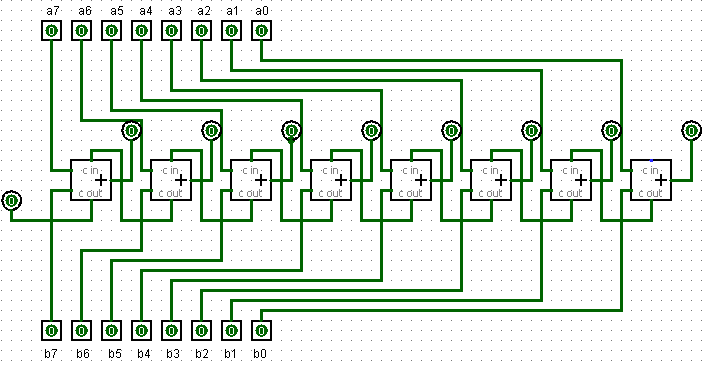 Prof. Dr. rer. nat . Daniel Duarte Abdala
9
Meio Subtrator
s0 = a0 ⊕ b0
a0
s0
b0
cOUT = ā0 ⋅ b0
a0
cOUT
b0
Prof. Dr. rer. nat . Daniel Duarte Abdala
10
Subtrator Completo
Subtrator para os demais bits
sn =	(ān⋅b̄n⋅cn)+ (ān⋅bn⋅c̄n)+
	(an⋅b̄n⋅c̄n)+ (an⋅bn⋅cn)
Mesmo caso do somador completo
sn =	 an⊕ bn⊕cn
Prof. Dr. rer. nat . Daniel Duarte Abdala
11
Subtrator Completo
cout =	(ān⋅b̄n⋅cn)+ (ān⋅bn⋅c̄n)+
	(ān⋅bn⋅cn)+ (an⋅bn⋅cn)
b̄n
bn
ān
1
1
1
1
ān
c̄n
c̄n
c̄n
cout =	 (ān⋅cn)+(ān⋅bn)+(bn⋅cn)
Prof. Dr. rer. nat . Daniel Duarte Abdala
12
Subtrator Completo
an
bn
sn
cn
cOUT
Prof. Dr. rer. nat . Daniel Duarte Abdala
13
Subtrator de 8 bits
Prof. Dr. rer. nat . Daniel Duarte Abdala
14
Pro Lar
Leitura (Tocci): 6.9-6.11 (pp. 67-72)
Leitura (Capuano): 5.3 – 5.3.9 (pp. 168-179)
Exercícios (Tocci): E = {6.18 – 6.20} 
Exercícios (Capuano): E = {5.3.8}
Prof. Dr. rer. nat . Daniel Duarte Abdala
15
Bibliografia Comentada
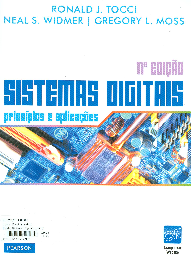 TOCCI, R. J., WIDMER, N. S., MOSS, G. L. Sistemas Digitais – Princípios e Aplicações. 11ª Ed. Pearson Prentice Hall, São Paulo, S.P., 2011, Brasil.



CAPUANO, F. G., IDOETA, I. V. Elementos de Eletrônica Digital. 40ª Ed. Editora Érica. 
São Paulo. S.P. 2008. Brasil.
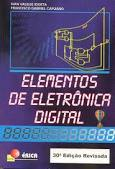 Prof. Dr. rer. nat . Daniel Duarte Abdala
16